Potential conflicts of interest
Speaker’s name:

I have the following potential conflicts of interest to report:
Write here your question to the MVM participants?
A	First option Answer

B	Second option Answer

C	Third option Answer

D	Four option Answer
LIVE VOTING
LIVE VOTING
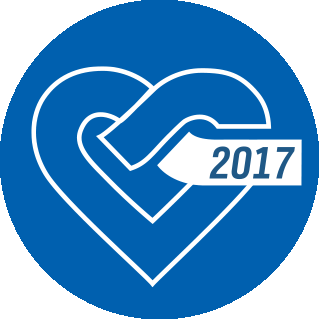